2. Hermoston rakenne
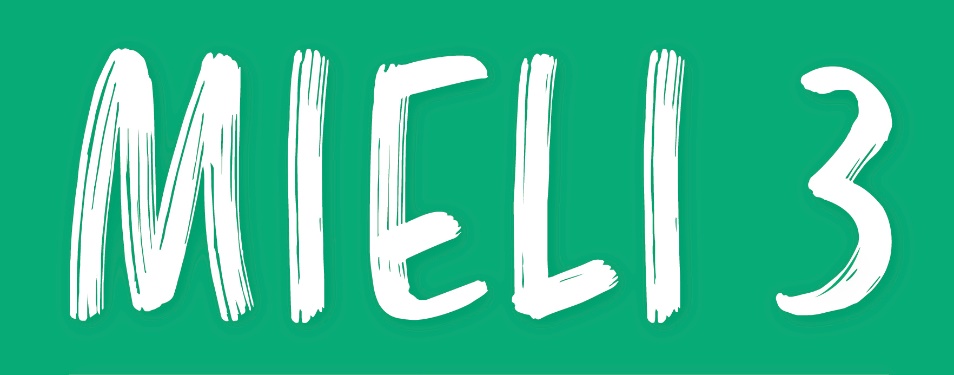 © Sanoma Pro, Tekijät ● Mieli 3 tietoa käsittelevä ihminen
neuropsykologia
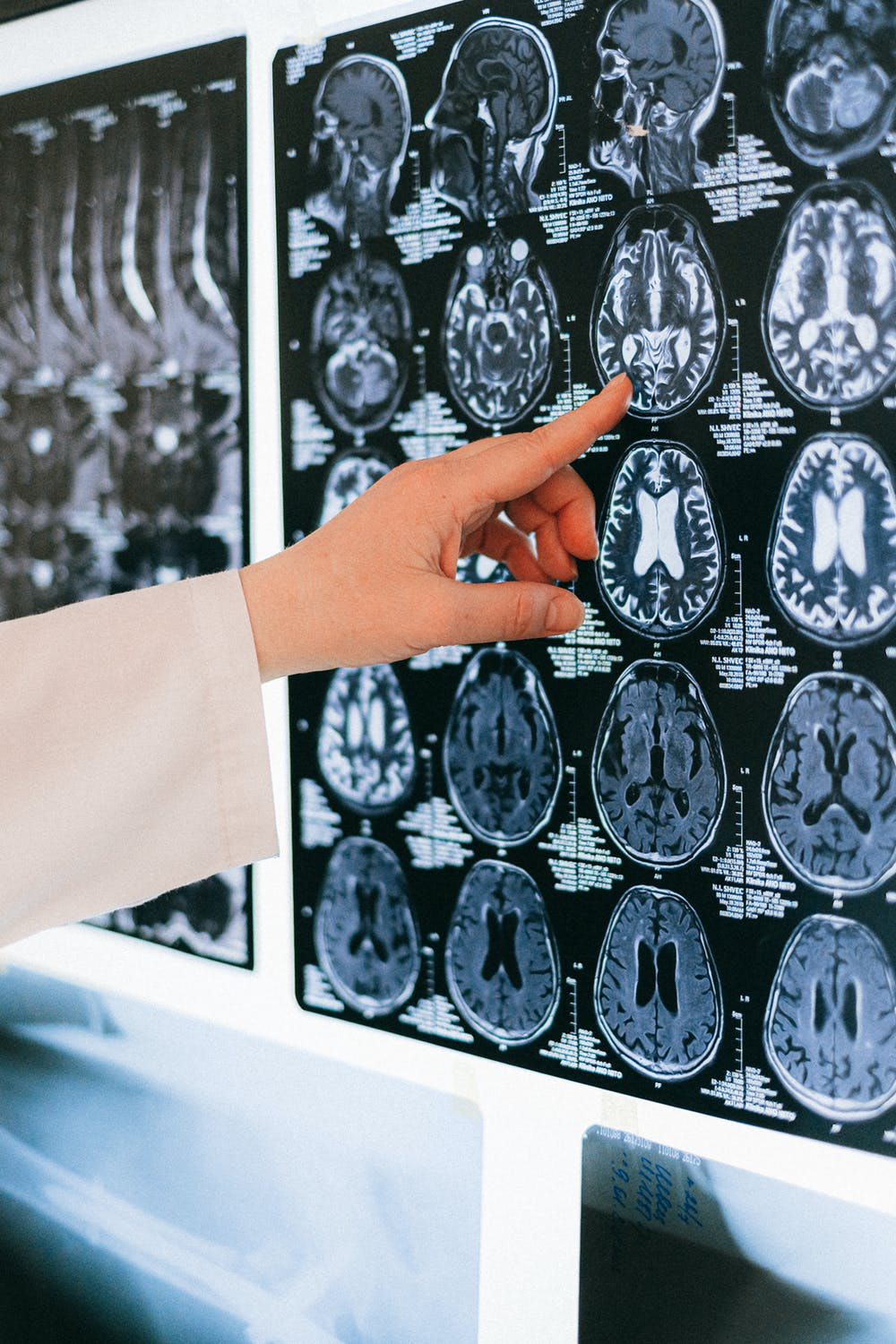 Neuropsykologia: psykologian osa-alue, jossa tutkitaan hermoston ja ihmisen toiminnan välisiä suhteita
 Aivojen toiminnassa keskeistä:
aivojen eri osat ovat erikoistuneet omiin tiedonkäsittelytoimintoihin
jokainen tiedonkäsittelytoiminto edellyttää useille eri aivoalueille ulottuvia hermoverkkoja
 Eri aivoalueiden toiminta ja niiden väliset yhteydet luovat pohjan kaikelle kognitiiviselle toiminnalle
© Sanoma Pro, Tekijät ● Mieli 3 tietoa käsittelevä ihminen, Kuva: Pexels
hermosto
Hermosto: elimistön sähkökemiallinen tiedonvälitys- ja säätelyjärjestelmä
mahdollistaa kaiken ihmisen toiminnan
koostuu muodoltaan, rakenteeltaan ja toiminnaltaan erilaisista soluista

 Hermosto jaetaan kahteen päärakenteeseen: 
1) Keskushermosto 
aivot ja selkäydin
2) Ääreishermosto
somaattinen ja autonominen hermosto 
autonominen hermosto jakautuu sympaattiseen ja parasympaattiseen hermostoon
© Sanoma Pro, Tekijät ● Mieli 3 tietoa käsittelevä ihminen
HERMOSTON RAKENNE
© Sanoma Pro, Tekijät ● Mieli 3 tietoa käsittelevä ihminen
KESKUS- JA ÄÄREIShermosto
Keskushermosto: hermoston säätelykeskus, joka ohjaa kaikkea kehon toimintaa
 Aivot ja selkäydin
selkäydin yhdistää aivot ja ääreishermot toisiinsa

 Ääreishermosto: hermoston osa, joka koostuu aivojen ja selkäytimen ulkopuolella olevista hermoista 
 Somaattinen hermosto: aistitiedon välittyminen keskushermostoon ja liikekäskyjen välittyminen keskushermostosta lihaksiin
 Autonominen hermosto: keskeisten elintoimintojen säätely
© Sanoma Pro, Tekijät ● Mieli 3 tietoa käsittelevä ihminen
Aivot
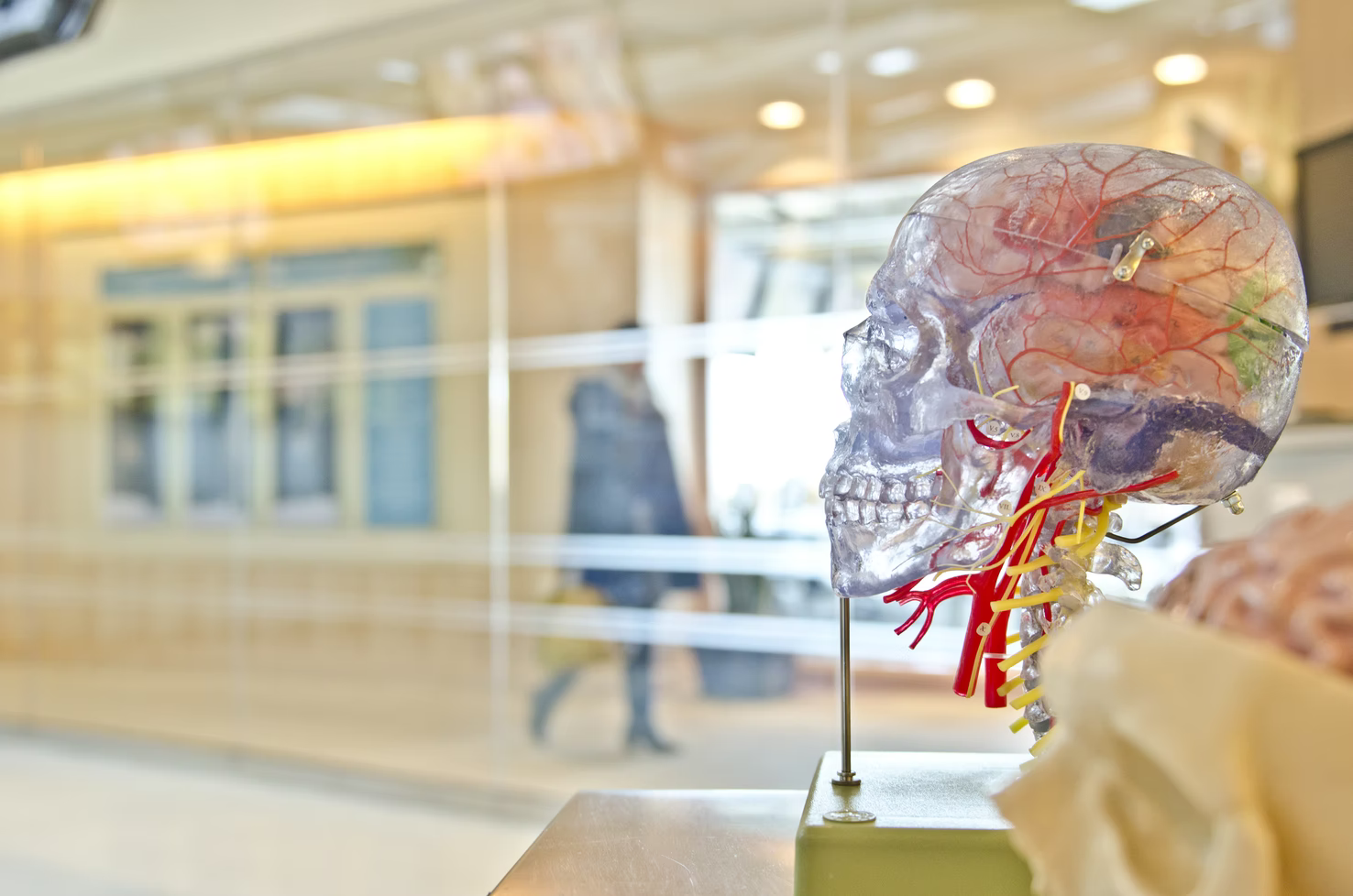 Pääkallon ja aivokalvojen suojassa
 Pääosin hermokudosta, myös verta ja aivoselkäydinnestettä
 n. 100 miljardia hermosolua
 hermosolut muodostavat hermoverkkoja
 Aivoissa harmaata ja valkeaa ainetta
harmaa aine: koostuu aivojen hermosolujen runko-osista (soomaosat)
valkea aine: rasvaisen aineen (myeliinin) peittämät hermosolujen viejähaarakkeet
 Päärakenteet: isoaivot, pikkuaivot, aivorunko
© Sanoma Pro, Tekijät ● Mieli 3 tietoa käsittelevä ihminen, Kuva: unsplash
Aivojen päärakenteet:
© SANOMA PRO, TEKIJÄT ● MIELI 3 TIETOA KÄSITTELEVÄ IHMINEN, KUVA: PiXABAY
Isoaivot
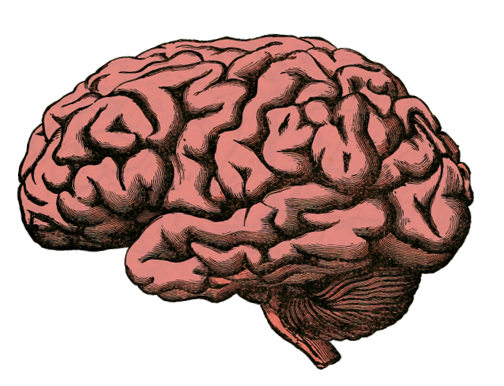 Aivojen suurin ja päällimmäisin osa
 Koostuvat aivokuoresta ja sen alapuolisista alueista
 Jakautuvat oikeaan ja vasempaan aivopuoliskoon
aivopuoliskot toimivat kokonaisuutena
aivopuoliskoja yhdistävät hermoradat, esim. aivokurkiainen
 Lateralisaatio: aivopuoliskojen välinen työnjako
aivopuoliskot eroavat hieman rakenteellisesti ja toiminnallisesti toisistaan

 Etuosat keskeiset mm. toiminnanohjaukselle sekä tunteiden ja käyttäytymisen säätelylle
 Takaosat tärkeät aistitiedon käsittelyn ja yhdistämisen kannalta
© Sanoma Pro, Tekijät ● Mieli 3 tietoa käsittelevä ihminen, kuva: pixabay
Aivopuoliskot ja aivokurkiainen
© Sanoma Pro, Tekijät ● Mieli 3 tietoa käsittelevä ihminen
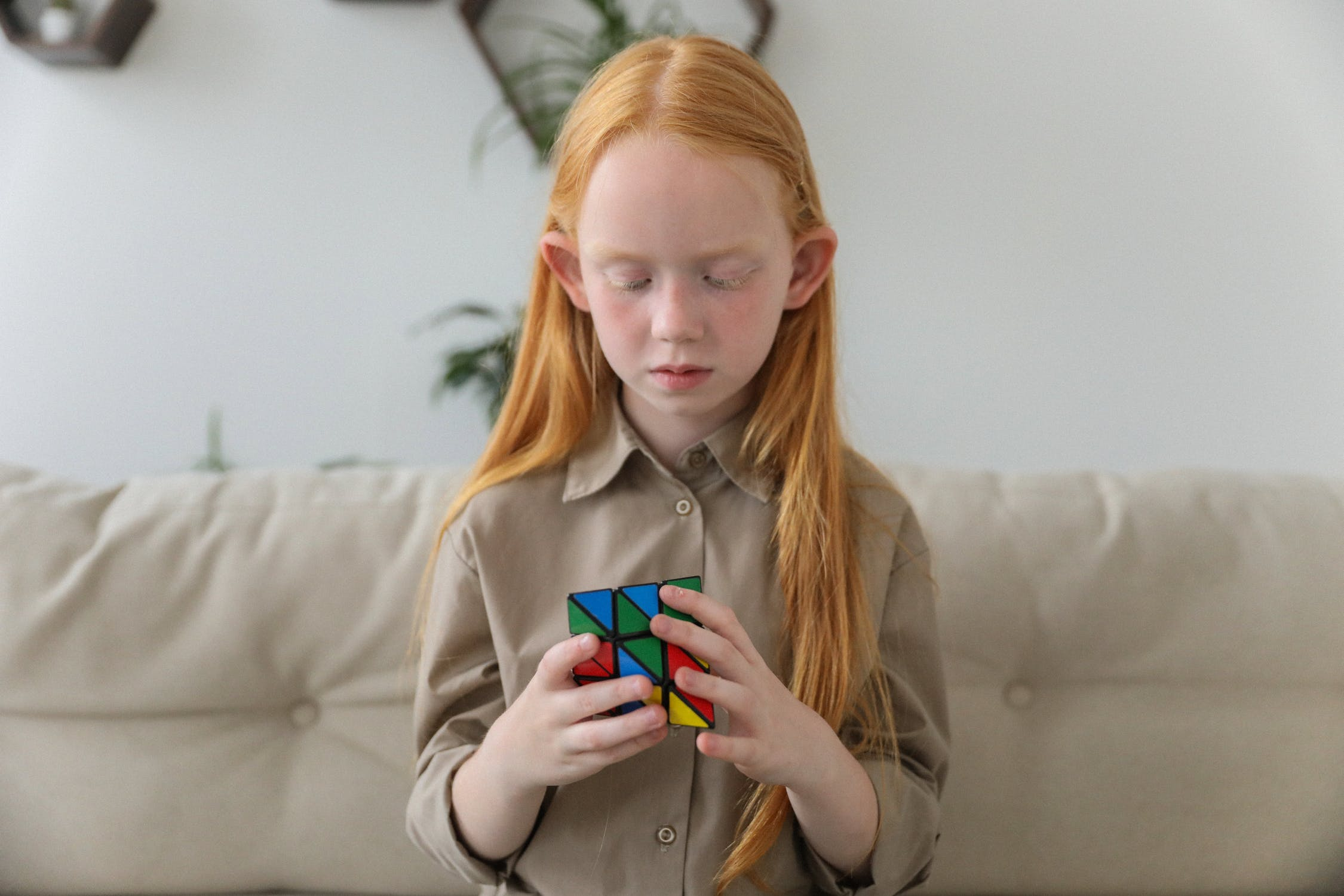 aivokuori
Isoaivojen poimuttunut kuorikerros (korteksi)
paksuus vaihtelee 1,5 mm - 4,5 mm
 Keskeinen tietoisessa tiedonkäsittelyssä
 Aivokuoren lohkot: otsa-, päälaki-, ohimo- ja takaraivolohkot
 Aivokuoren ensisijaiset aistialueet: alueet, joille aistitieto ensisijaisesti tulee
esim. kuuloaivokuori, näköaivokuori
© SANOMA PRO, TEKIJÄT ● MIELI 3 TIETOA KÄSITTELEVÄ IHMINEN, KUVA: PEXELS
Aivokuoren lohkot
© Sanoma Pro, Tekijät ● Mieli 3 tietoa käsittelevä  ihminen
Ensisijaiset aistialueet ja liikeaivokuori
© Sanoma Pro, Tekijät ● Mieli 3 tietoa käsittelevä ihminen
Aivokuoren alapuoliset alueet
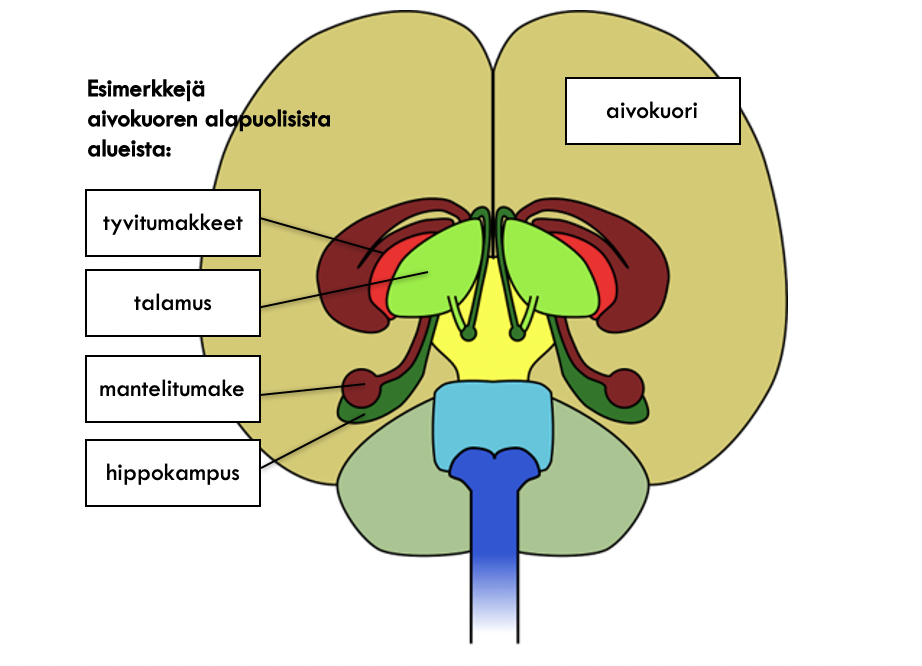 Keskeisiä alueita ja järjestelmiä mm. aistitiedon prosessoinnille, muistille, motivaatiolle, tunteille 
erityisesti ei-tietoinen prosessointi
 Limbinen järjestelmä
 Aivokuoren alapuolella valkeaa ainetta 
paksu kerros aivoalueita toisiinsa yhdistäviä hermosyitä
© Sanoma Pro, Tekijät ● Mieli 3 tietoa käsittelevä ihminen,, kuva: pixabay
AIVOKUOREN ALAPUOLISET ALUEET
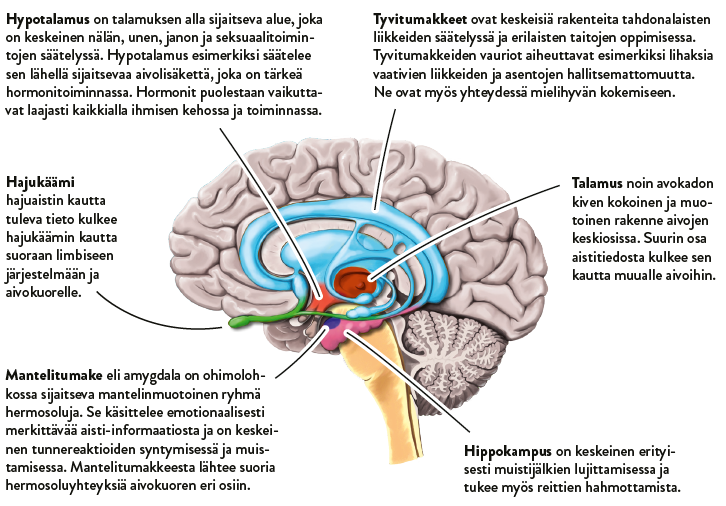 © Sanoma Pro, Tekijät ● Mieli 3 tietoa käsittelevä ihminen
Pikkuaivot
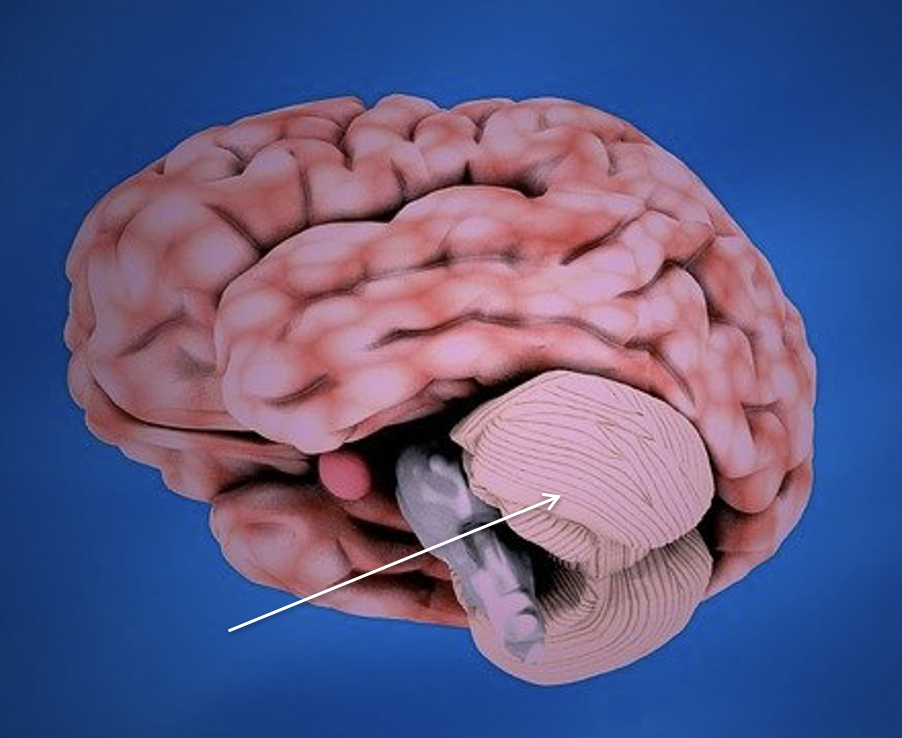 Sijaitsevat aivojen taka-alaosassa 
 Muistuttavat rakenteeltaan isoaivoja, mutta hermosoluja erityisen tiheässä
 Tärkeät mm. liikkeiden tarkassa säätelyssä, aisti- ja liiketiedon yhdistämisessä ja oppimisessa
 Osallistuvat myös toiminnanohjaukseen
© SANOMA PRO, TEKIJÄT ● MIELI 3 TIETOA KÄSITTELEVÄ IHMINEN, KUVA: pixabay
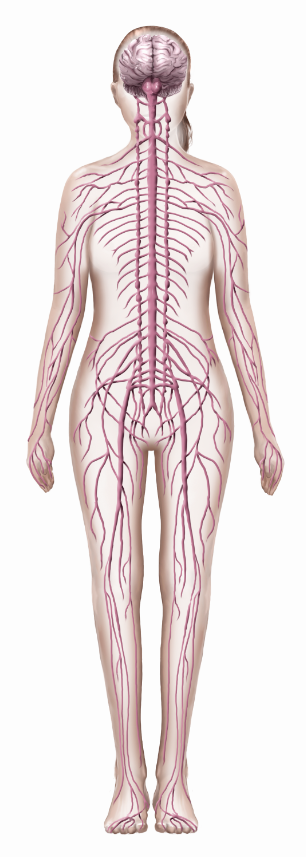 aivorunko
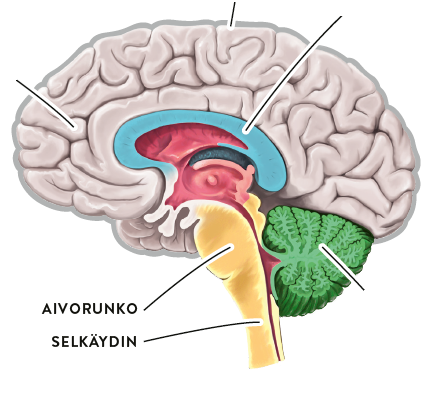 Useista eri osista koostuva runkomainen rakenne aivojen ala- ja keskiosissa
 Yhdistää aivot selkäytimeen
ulottuu selkäytimen ylimmästä osasta keskelle aivoja
 Peruselintoimintojen säätely
© Sanoma Pro, Tekijät ● Mieli 3 tietoa käsittelevä ihminen
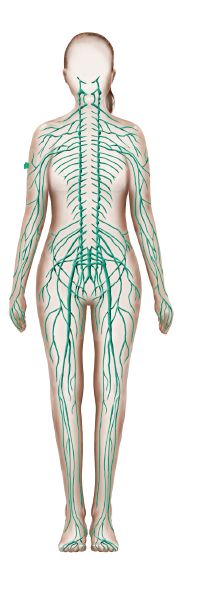 ÄÄREISHERMOSTO: somaattinen ja autonominen hermosto
Somaattinen hermosto: hoitaa aistielinten ja lihasten yhteydenpitoa keskushermostoon
tuo aistitietoa sensorisia hermoja (tuntohermoja) pitkin keskushermostoon 
vie toimintakäskyjä eri puolille kehoa motoristen hermojen (liikehermojen) kautta

 Autonominen hermosto: säätelee ja ohjaa keskeisiä elintoimintoja
esim. hengitys, sydämen toiminta, verenkierto ja ruoansulatus, homeostaasin säätely
elimistön voimavarojen tehokas käyttöönotto vaara- ja stressitilanteissa
© Sanoma Pro, Tekijät ● Mieli 3 tietoa käsittelevä ihminen
Autonominen hermosto
Jakautuu sympaattiseen ja parasympaattiseen hermostoon 
 Sympaattinen hermosto: toiminnan tehostuminen parantaa elimistön kykyä selviytyä uhkaavista ja stressaavista tilanteista (taistele- tai pakene- reaktio)
tehostaa verenkiertoa
lisää hapen ja energian pääsyä lihaksiin
helpottaa hengittämistä 
hidastaa ruuansulatusta 
suuntaa tarkkaavaisuutta olennaiseen eli selviytymiseen 
 Parasympaattinen hermosto: toiminta edistää elimistön voimavarojen palautumista levossa
monelta osin vastakohta sympaattisen hermoston toiminnalle
toiminta korostuu levossa, rentoutuessa ja syömisen jälkeen
© Sanoma Pro, Tekijät ● Mieli 3 tietoa käsittelevä ihminen
Autonomisen hermoston toiminta
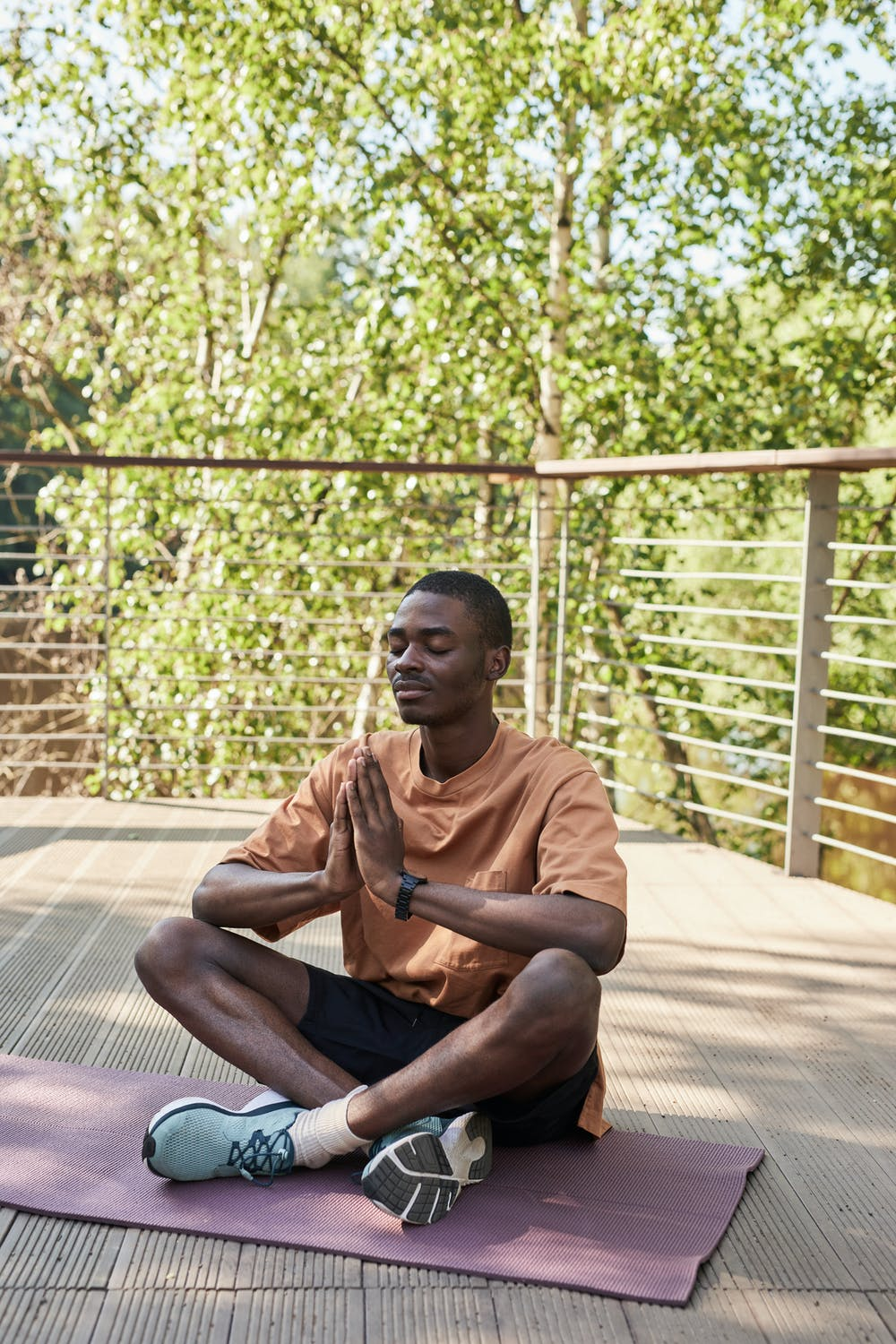 Sympaattisen hermoston aktivoituminen:

Pupillit laajenevat
Hengitys tehostuu
Syljeneritys vähenee
Hikoilu lisääntyy
Sydämensyke nousee
Verenkierto tehostuu
Ruoansulatus hidastuu
Hormonien eritys lisääntyy
Parasympaattisen hermoston aktivoituminen:

Pupillit supistuvat
Syljeneritys lisääntyy
Hengitys hidastuu
Sydämensyke laskee
Ruoansulatus tehostuu
© SANOMA PRO, TEKIJÄT ● MIELI 3 TIETOA KÄSITTELEVÄ IHMINEN, kuvat: pexels